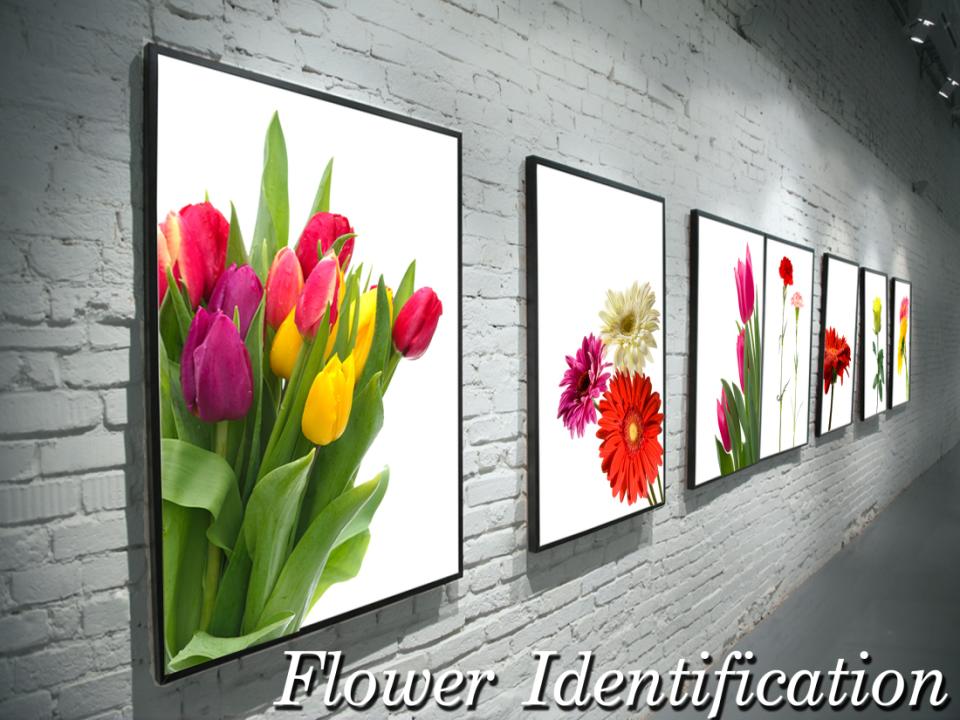 1
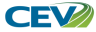 Objectives
To identify flowers and other floral materials.
To discover the botanical and common names of flowers and other floral materials.
To analyze flower characteristics.
2
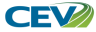 Main Menu
Line Flowers
  Mass Flowers
  Form Flowers
 Filler Flowers
		 Foliage & Greenery
 Potted Plants
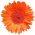 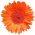 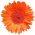 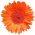 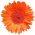 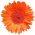 3
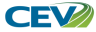 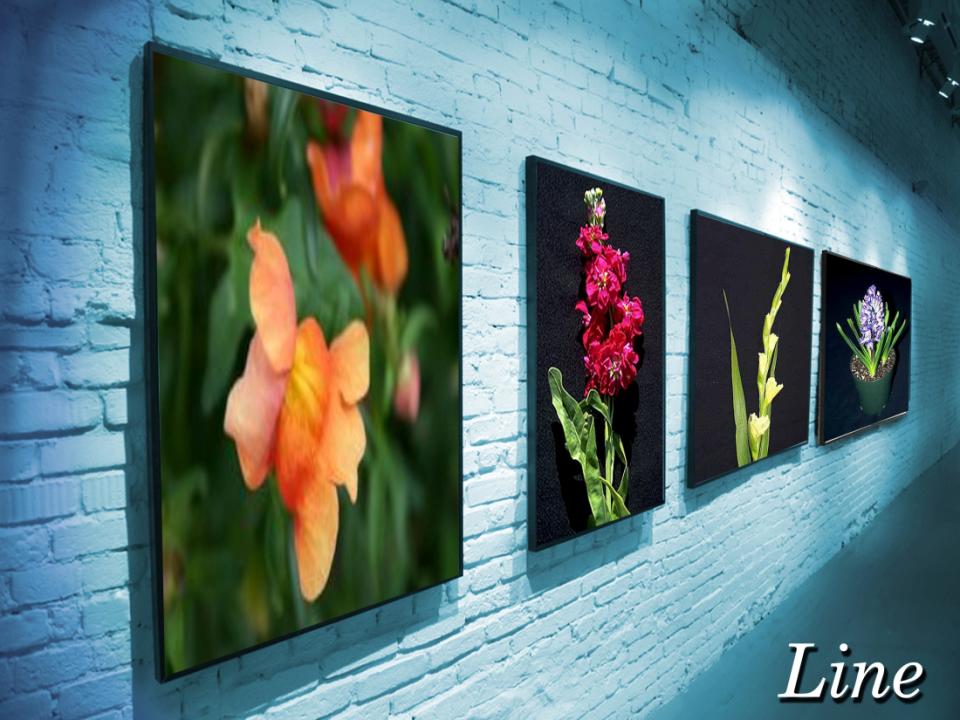 Return to
Main Menu
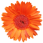 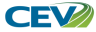 4
Line Flowers
Are used as primary flowers to establish the skeleton outline height or width of an arrangement
5
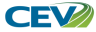 Garden Gladiolus
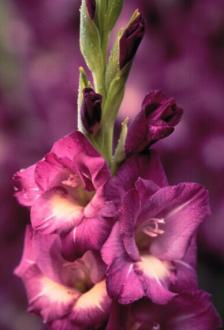 Botanical name: Gladiolus x hortulanus cv.
Origin: Africa 
Color: white, pink, salmon, yellow, orange, red, green and violet
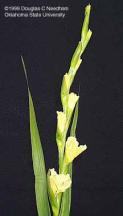 6
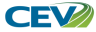 Snapdragon
Botanical name: Antirrhinum majus cv.
Origin: Mediterranean region and Iberian Peninsula
Color: commonly yellow, pink and white; occasionally dark pink, red, bronze or lavender
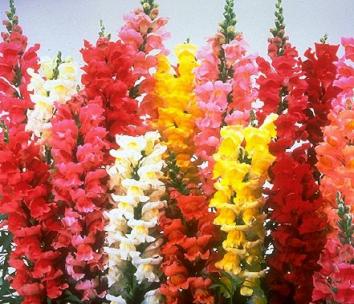 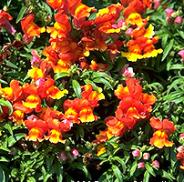 7
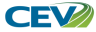 Flowering Stock
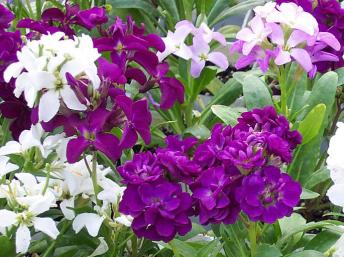 Botanical name: Matthiola incana cv. 
Origin: North America
Color: white, red, lavender and yellow
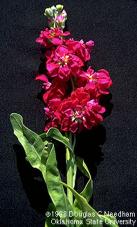 8
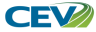 Tuberose
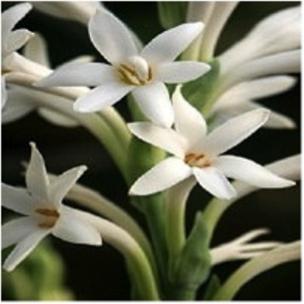 Botanical name: Polianthes tuberosa 
Origin: Mexico
Color: white
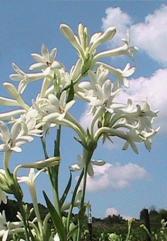 9
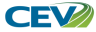 Liatris
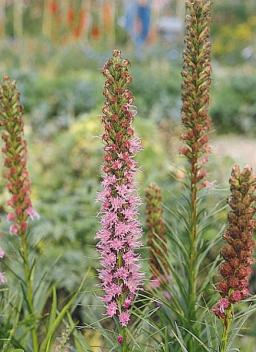 Botanical name: Liatris spicata 
Origin: North America, Mexico and the Bahamas
Color: shades of purple
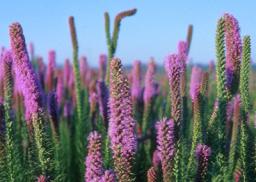 10
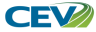 Return to
Main Menu
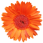 Hyacinth
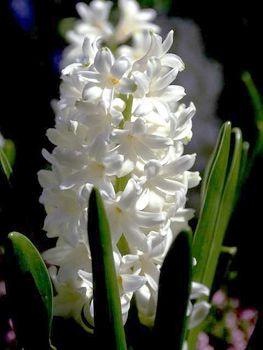 Botanical name: Hyacinthus orientalis cv. 
Origin: southwestern Asia, central and southern Turkey, northwestern Syria, Lebanon and northern Israel
Color: purple, orange, pink, white and red
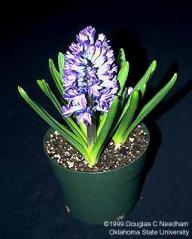 11
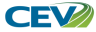 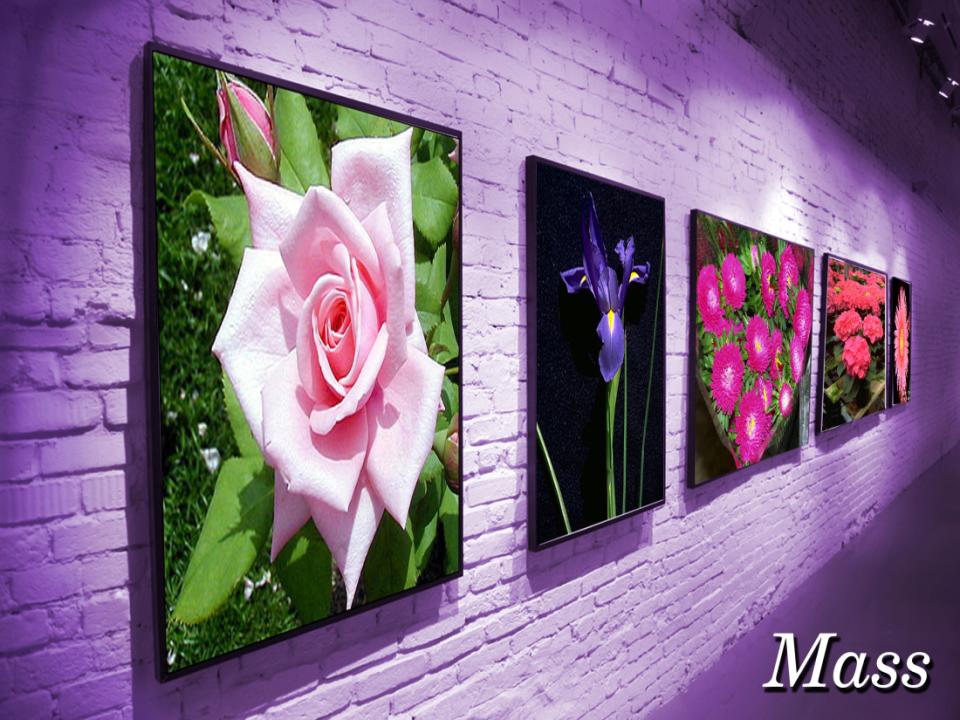 Return to
Main Menu
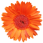 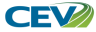 12
Mass Flowers
Are usually single stem with large rounded heads used inside or along the arrangement to fill in
13
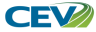 Cockscomb
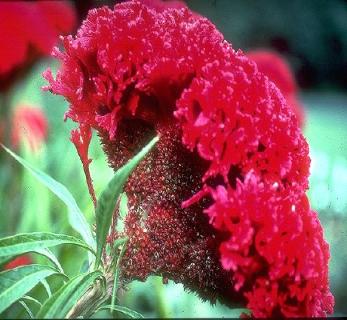 Botanical name: Celosia argentea cv.
Origin: tropics
Color: crimson, maroon and purple
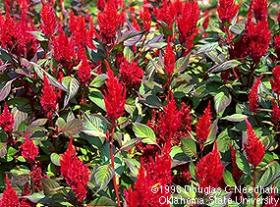 14
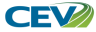 Peony
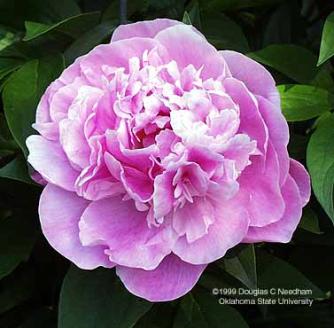 Botanical name: Paeonia cv. 
Origin: Asia, southern Europe and western North America
Color: pink, purple and white
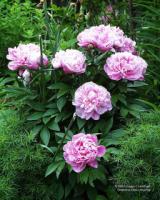 15
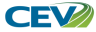 Daffodil
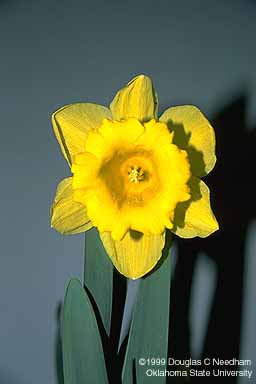 Botanical name: Narcissus pseudonarcissus cv. 
Origin: Europe, North Africa and Asia
Color: yellow and white
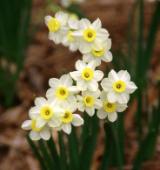 16
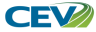 Shasta Daisy
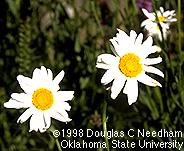 Botanical name: Leucanthemum x superbum cv.
Origin: California
Color: white
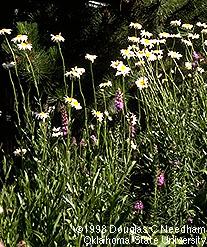 17
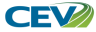 French (Florist’s) Hydrangea
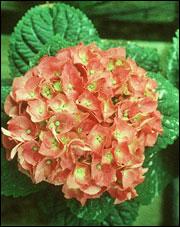 Botanical name: Hydrangea macrophylla cv. 
Origin: Japan
Color: blue, purple, pink, salmon and white
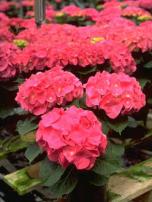 18
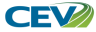 Common Garden Canna
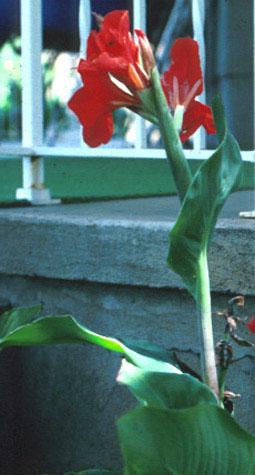 Botanical name: Canna x generalis
Origin: Argentina and southern United States
Color: orange, pink,                              yellow and red
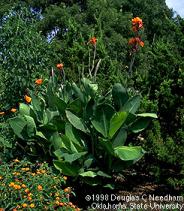 19
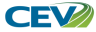 Common Camellia
Click to return to Mass
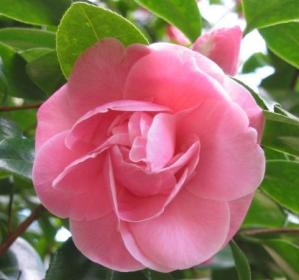 Botanical name: Camellia japonica
 Origin: Japan, Korea and China
Color: red and pink
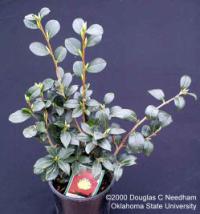 20
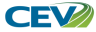 Gardenia
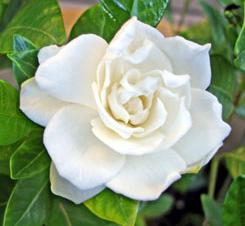 Botanical name: Gardenia 	       jasminoides ‘Fortuniana’
Origin: tropical and subtropical regions of Africa, southeast Asia, Australia and Oceania 
Color: white and cream
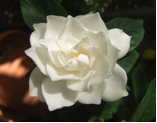 21
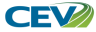 Hybrid Tea Rose
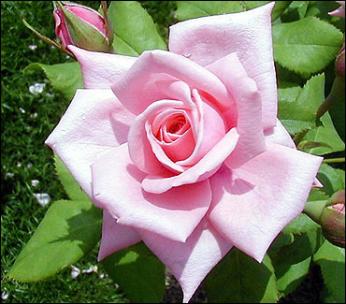 Botanical name: Rosa hybrid cv., Class Hybrid Tea cv. 
Origin: France
Color: red, pink, yellow, orange and white
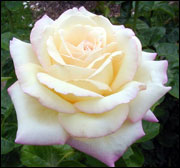 22
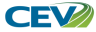 Carnation
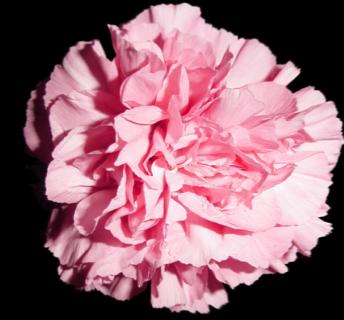 Botanical name: Dianthus caryophyllus cv.
Origin: Mediterranean region
Color: white, pink, salmon, red, yellow, violet and shades in between
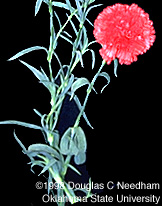 23
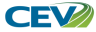 Transvaal Daisy
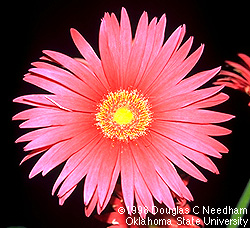 Botanical name: Gerbera jamesonii 
Origin: South America, Africa and Asia
Color: white, cream, yellow, salmon, pink, orange and red
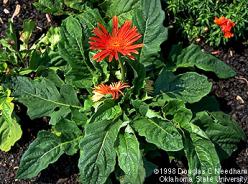 24
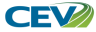 Marguerite Daisy
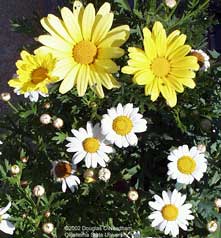 Botanical name: Argyranthemum frutescens
Origin: Canary Islands
Color: white and yellow,                       white blossoms occasionally, commercially tinted pink or blue
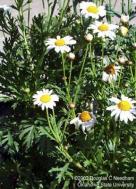 25
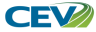 Florist’s Chrysanthemum
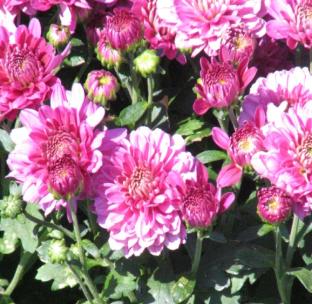 Botanical name: Chrysanthemum x moriflium cv. 
Origin: Asia and northeastern Europe
Color: white, gold, yellow, shades of pink, lavender,                     bronze and red
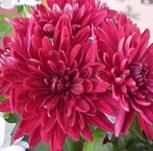 26
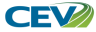 Marigold
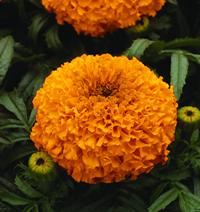 Botanical name: Tagetes species cv. 
Origin: North and South America 
Color: yellow and orange
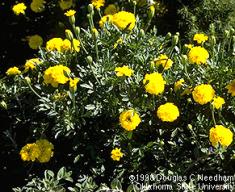 27
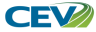 Zinnia
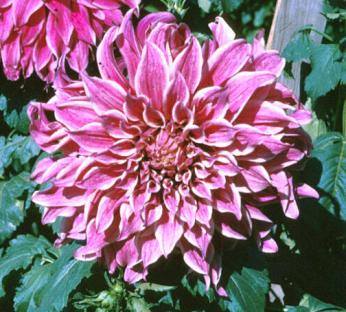 Botanical name: Zinnia elegans 
Origin: southwest United States, South America and Mexico
Color: all colors except blue
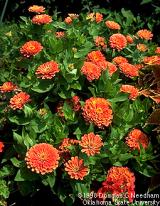 28
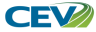 China Aster
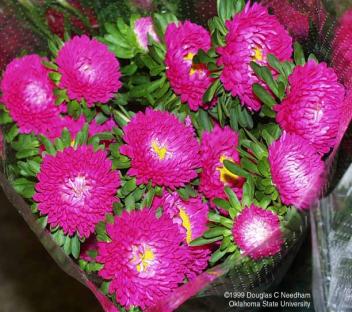 Botanical name: Callistephus chinensis
Origin: China
Color: white, red, pink, lavender and violet
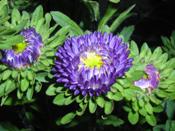 29
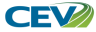 Dutch Iris
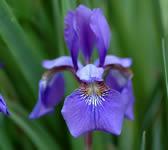 Botanical name: Iris x xiphium cv. 
Origin: Spain and Portugal
Color: royal, yellow, white and purple
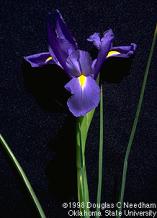 30
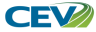 Tulip
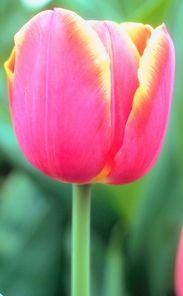 Botanical name: Tulipa cv. 
Origin: southern Europe, north Africa, Anatolia and Iran to northwest China
Color: red, yellow, pink, violet and white
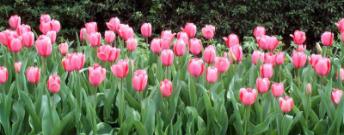 31
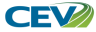 Freesia
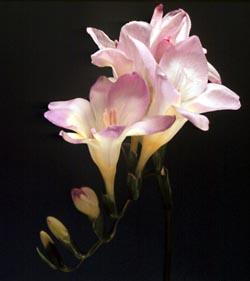 Botanical name: Freesia x hybrida 
Origin: Africa
Color: white, orange, yellow, pink, red and violet
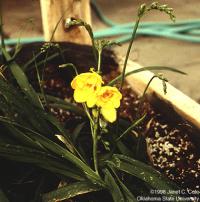 32
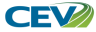 Shrimp Plant
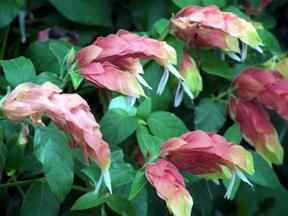 Botanical name: Justicia brandegeana
Origin: Mexico, Guatemala, and Honduras
Color: yellow, orange and red
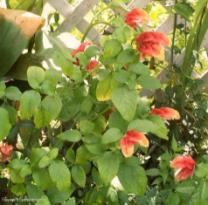 33
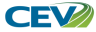 Return to
Main Menu
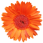 Flag (Bearded) Iris
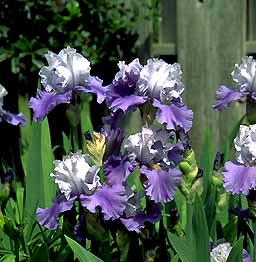 Botanical name: Iris x germanica florentina cv. 
Origin: Europe, the Middle East and northern Africa, Asia and across North          America
Color: violet, blue, yellow and white
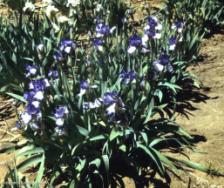 34
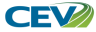